O Pai, o Filho e o Espírito Santo
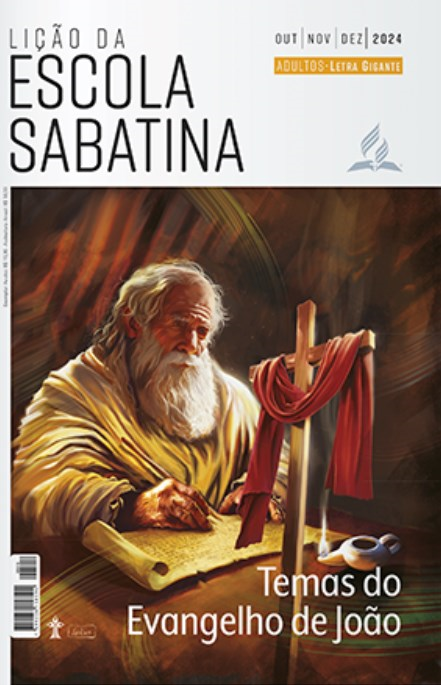 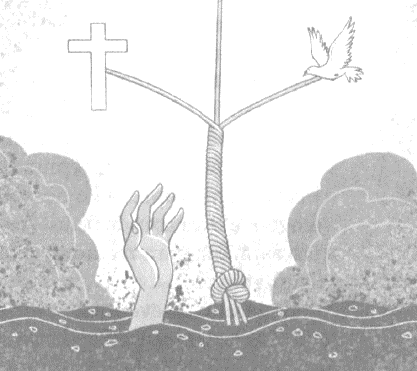 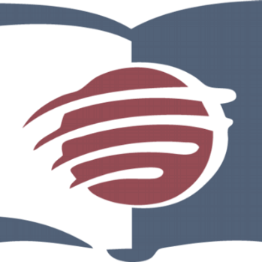 LIÇÃO 11
VERSO PARA MEMORIZAR: "O Consolador, o Espírito Santo, que o Pai enviará em Meu nome, esse ensinará a vocês todas as coisas e fará com que se lembrem de tudo o que Eu lhes disse" Jo 14:26).
11
LEITURAS DA SEMANA: Jo 14:10,24; Gn 3:7-9; Jo 16:27, 28; 16:7-11; 17:1-26
design Neemias Lima
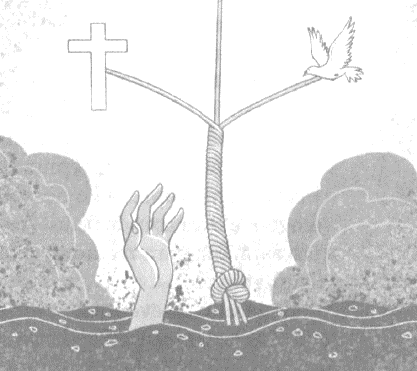 INTRODUÇÃO
Sábado
LIÇÃO 11
Todas as três Pessoas da Divindade, o Pai, o Filho e o Espírito Santo,
são mencionadas no primeiro capítulo de João (Jo 1:1-4, 14, 18, 32-34). Durante séculos, os seres humanos buscam compreender plenamente a natureza da Trindade, mas como não conseguem, muitos acabam rejeitando esse ensino bíblico. Porém, é uma tolice rejeitar alguma coisa só porque não conseguimos compreendê-la completamente ou porque não se enquadra dentro dos estreitos limites do raciocínio humano. João nos diz que, se quisermos compreender a Deus, devemos olhar para Jesus e para o que foi revelado na Palavra. Isso nos leva a uma percepção totalmente nova a respeito dos relacionamentos que existem entre as três Pessoas da Divindade, entre as Pessoas da Divindade e os seres humanos, e entre os próprios seres humanos.
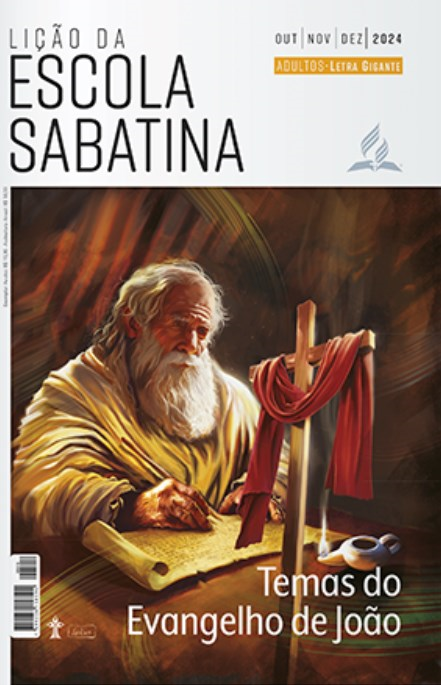 LEITURAS DA SEMANA: Jo 14:10,24; Gn 3:7-9; Jo 16:27, 28; 16:7-11; 17:1-26
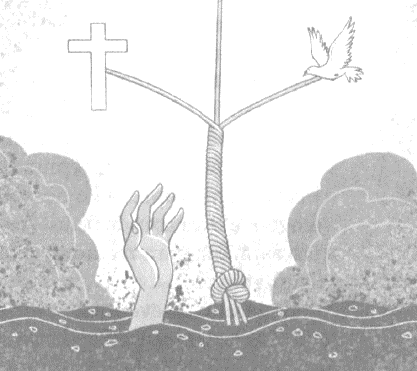 O Pai celestial
Domingo
PERGUNTAS:
LIÇÃO 11
1. Quais são algumas das obras e funções do Pai, conforme descritas nas passagens a seguir?
Jo 3:16,17; 6:57________________________________________________
Jo 5:22, 30_____________________________________________________
Jo 6:32; 14:10, 24_____________________________________________
Jo 6:45_________________________________________________________
Jo 15:16; 16:23________________________________________________




Esses versículos descrevem o Pai em estreita ligação com Jesus Cristo, o Seu Filho. O Pai tem um contato íntimo com o nosso mundo e um profundo interesse em nossa salvação. O que essa verdade nos ensina sobre o amor de Deus por nós?
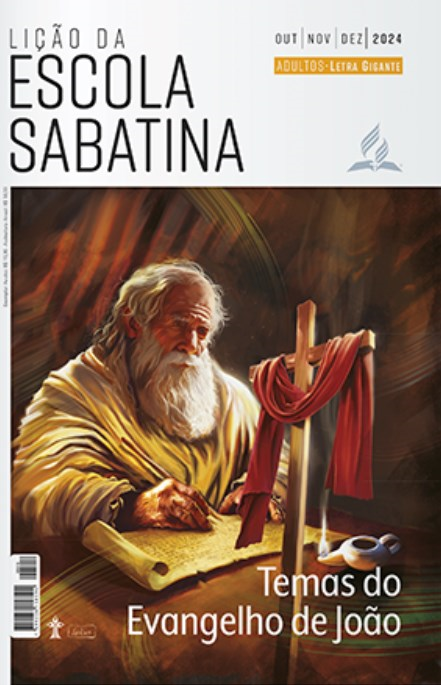 LEITURAS DA SEMANA: Jo 14:10,24; Gn 3:7-9; Jo 16:27, 28; 16:7-11; 17:1-26
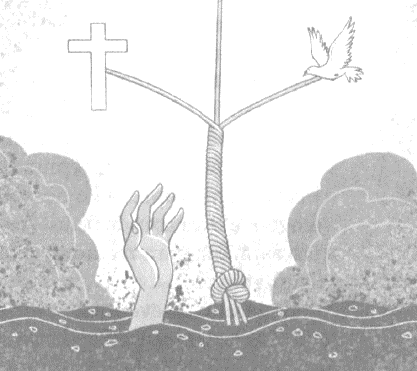 O Pai celestial
Domingo
COMENTÁRIOS:
LIÇÃO 11
0 Evangelho de João é escrito do ponto de vista de toda a narrativa bíblica, que começa com as nossas origens: “No princípio, Deus criou os céus e a Terra” (Gn 1:1). Em outras palavras: no princípio, o Pai, o Filho e Espírito Santo criaram os céus e a Terra. Eles são a fonte de tudo o que existe. Eles criaram o Universo, incluindo todos os seres que nele habitam. Em nosso planeta, houve uma criação especial da vida, e o mais especial dessa criação foi a humanidade. E o propósito de Deus ao criar a humanidade era que vivêssemos em harmonia amorosa com Ele e uns com os outros.
Infelizmente, Lúcifer trouxe o pecado a este mundo, o que, entre outras coisas, é uma ruptura do nosso relacionamento com Deus. Ele distorce a imagem e o caráter de Deus. Assim, Jesus assumiu sobre Si a nossa natureza humana para restaurar o conhecimento de Deus e trazer a salvação à humanidade.
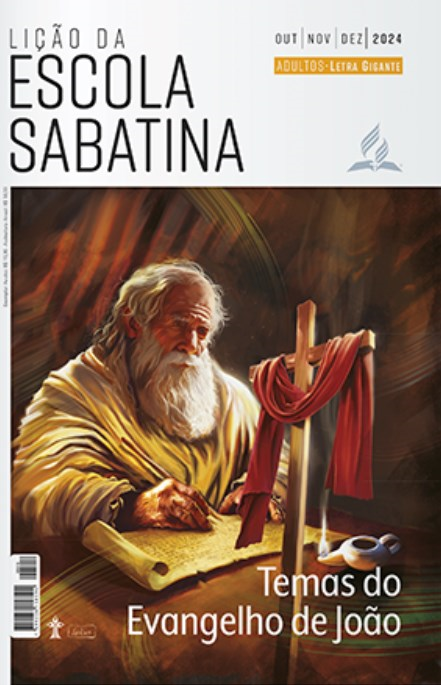 LEITURAS DA SEMANA: Jo 14:10,24; Gn 3:7-9; Jo 16:27, 28; 16:7-11; 17:1-26
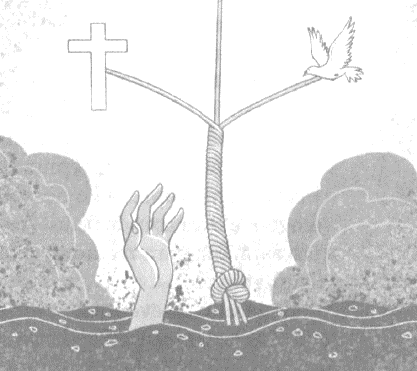 Jesus e o Pai
Segunda
PERGUNTAS:
LIÇÃO 11
2. Qual foi a brecha ocasionada pelo pecado? E o que significa que foi Deus quem procurou Adão e Eva, e não o contrário? Gn 3:7-9

3. Que esperança maravilhosa encontramos nos seguintes textos? Jo 1:1,2;
5:16-18; 6:69; 10:10, 30; 20:28






Um autor ateu escreveu: "Em nossa obscuridade, em meio a toda essa vastidão do Universo, não há indício de que alguma ajuda virá de algum outro lugar para nos salvar de nós mesmos." Qual ensino da Bíblia mostra que ele está errado?
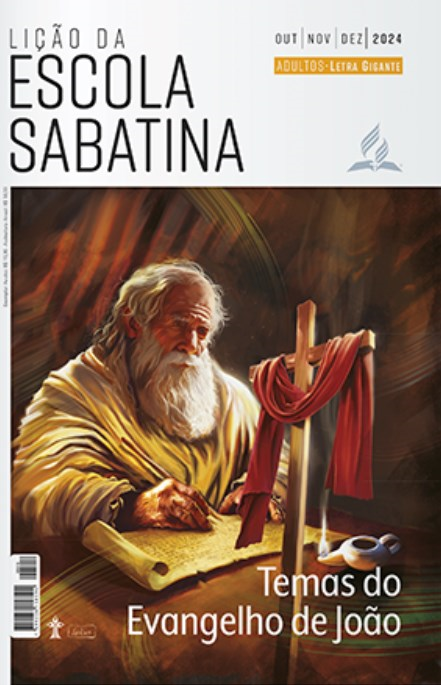 LEITURAS DA SEMANA: Jo 14:10,24; Gn 3:7-9; Jo 16:27, 28; 16:7-11; 17:1-26
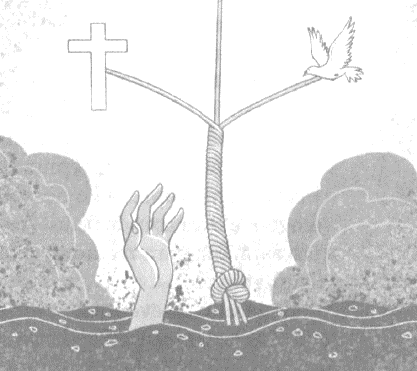 Jesus e o Pai
Segunda
COMENTÁRIOS:
LIÇÃO 11
Diante do rompimento causado pelo pecado, a intenção divina era oferecer cura à humanidade, mesmo que ninguém aceitasse o que Deus estava disposto a oferecer.
Para concretizar a restauração do relacionamento quebrado, uma das três Pessoas da Divindade encarnou como ser humano. Assim, o Verbo (ou a Palavra) Se fez carne e habitou entre nós, manifestando a glória de Deus (Jo 1:14-18). Como resultado, a humanidade recebeu Sua plenitude e graça. Jesus veio para declarar a glória de Deus, para que o relacionamento rompido fosse restaurado, pelo menos para os que estivessem dispostos a aceitar, pela fé, o que lhes é oferecido em Cristo Jesus. A humanidade não conheceu nem reconheceu a Deus (Jo 17:25). Assim, Ele enviou o Seu único Filho (Jo 9:4; 16:5) para que pudesse ser conhecido.
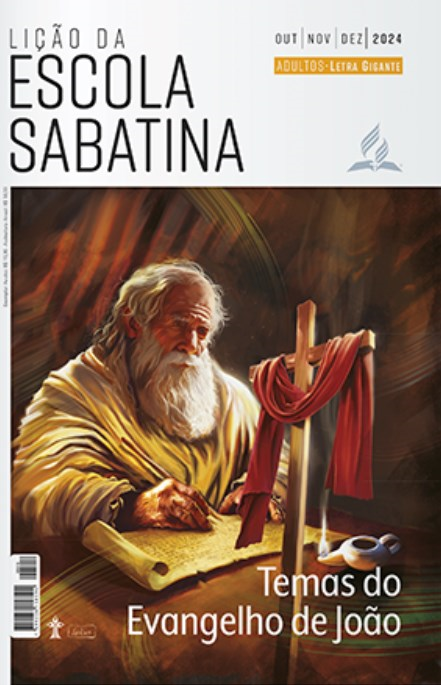 LEITURAS DA SEMANA: Jo 14:10,24; Gn 3:7-9; Jo 16:27, 28; 16:7-11; 17:1-26
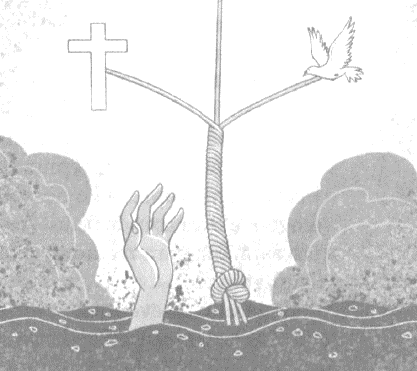 Conhecer o Filho é conhecer o Pai
Terça
PERGUNTAS:
LIÇÃO 11
4. O que o Evangelho de João ensina sobre o relacionamento de Jesus com o Pai? Jo 7:16; 8:38; 14:10,23; 15:1, 9,10; 16:27, 28; 17:3










Sua vida mudaria se os seus pensamentos e ações refletissem plenamente a vontade de Deus para você? Como você pode viver o que Jesus mostra que é o desejo de Deus?
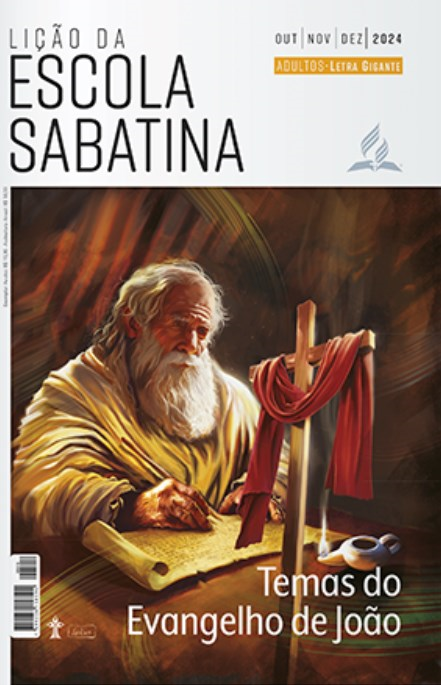 LEITURAS DA SEMANA: Jo 14:10,24; Gn 3:7-9; Jo 16:27, 28; 16:7-11; 17:1-26
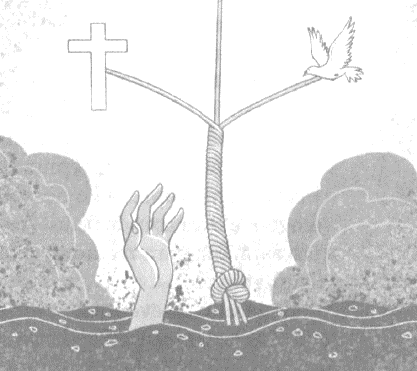 Conhecer o Filho é conhecer o Pai
Terça
COMENTÁRIOS:
LIÇÃO 11
Jesus era o representante do Pai na Terra e veio para cumprir, em carne humana, a vontade do Pai. Jesus Cristo disse que em todas as coisas Ele procurava fazer a vontade do Pai e não a Sua própria vontade (Jo 5:30). Ainda que pareça surpreendente, essa afirmação mostra que Jesus, como Ser humano, estava plenamente rendido ao Pai.
Jesus disse também que havia sido enviado pelo Pai para concluir a obra que havia recebido, a salvação da humanidade, e que o próprio Pai dava testemunho dessa obra (Jo 5:36-38).
Cristo proclamou que o Pai O tinha enviado para ser o único meio de acesso da humanidade a Deus (Jo 6:40, 44). O Pai deseja que as pessoas obtenham a vida eterna encontrada em Jesus, que promete ressuscitá-las no dia da ressurreição.
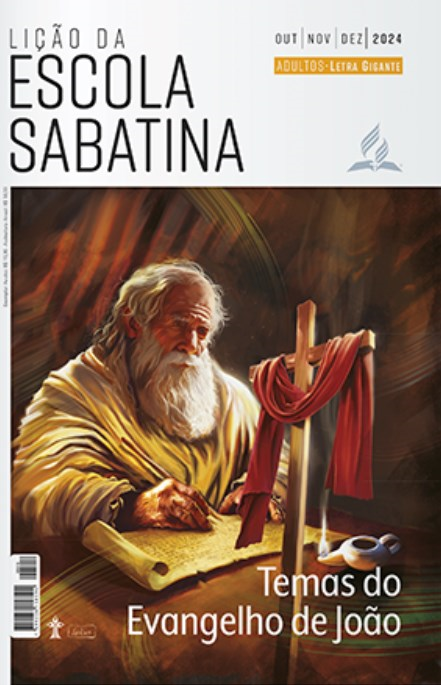 LEITURAS DA SEMANA: Jo 14:10,24; Gn 3:7-9; Jo 16:27, 28; 16:7-11; 17:1-26
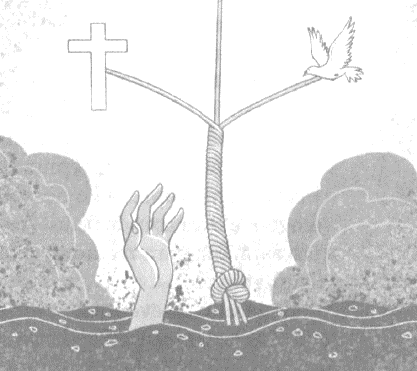 O Espírito Santo
Quarta
PERGUNTAS:
LIÇÃO 11
5. Qual é a importância do Espírito Santo na conversão? Jo 1:10-13

6. Quais são as obras do Espírito? Jo 3:5-8; 6:63; 14:26; 15:26; 16:7-11
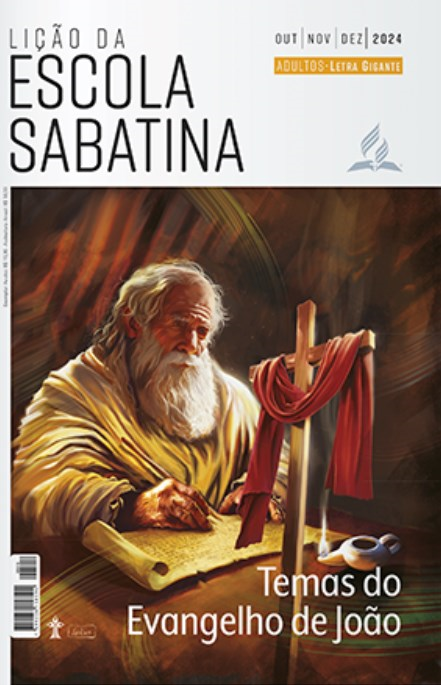 LEITURAS DA SEMANA: Jo 14:10,24; Gn 3:7-9; Jo 16:27, 28; 16:7-11; 17:1-26
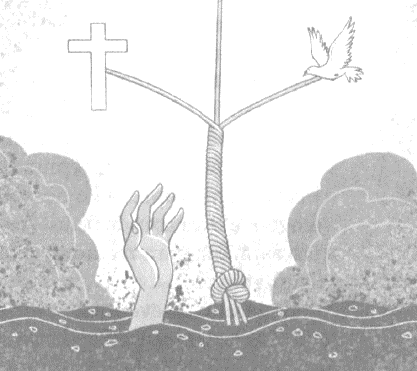 O Espírito Santo
Quarta
COMENTÁRIOS:
LIÇÃO 11
“Descrevendo aos discípulos a obra do Espírito Santo, Jesus procurou inspirar-lhes a alegria e a esperança que animavam Seu coração. Ele Se alegrava por tudo o que havia providenciado para ajudar Sua igreja. O Espírito Santo era a maior dádiva que podia solicitar do Pai para exaltar Seu povo. Seria dado como agente de regeneração, sem o qual o sacrifício de Cristo não teria sido de qualquer proveito. O poder do mal estivera se fortalecendo por séculos, e a submissão das pessoas a esse cativeiro satânico era alarmante. O pecado só poderia ser resistido e vencido por meio da poderosa atuação da terceira pessoa da Divindade, a qual viria não com energia modificada, mas na plenitude do poder divino” (Ellen G. White, O Desejado de Todas as Nações [CPB, 2021], p. 540).
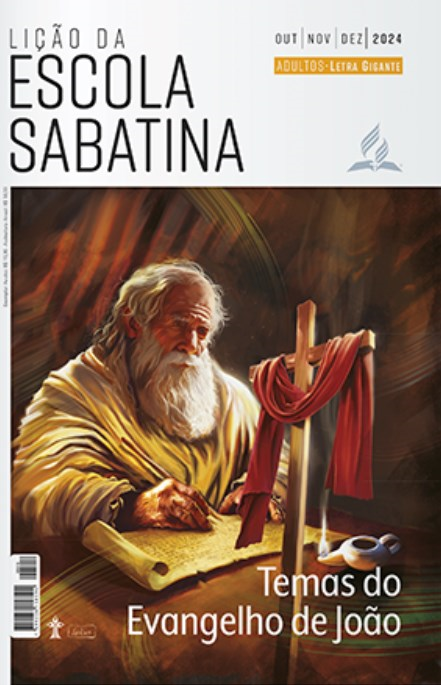 LEITURAS DA SEMANA: Jo 14:10,24; Gn 3:7-9; Jo 16:27, 28; 16:7-11; 17:1-26
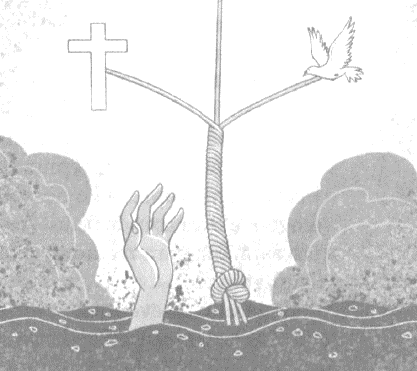 A oração de Jesus
Quinta
PERGUNTAS:
LIÇÃO 11
7. Que palavras e frases em João 17 mostram o desejo de Jesus de que existisse um relacionamento de amor entre Ele, o Pai e os discípulos?











Como você pode refletir o amor de Deus, visto na relação entre Jesus e o Pai?
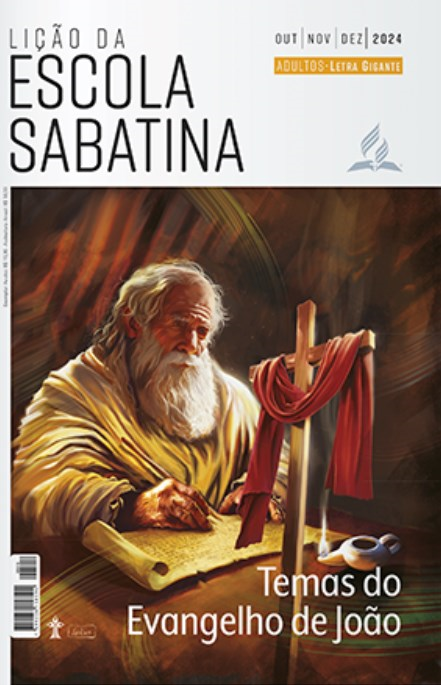 LEITURAS DA SEMANA: Jo 14:10,24; Gn 3:7-9; Jo 16:27, 28; 16:7-11; 17:1-26
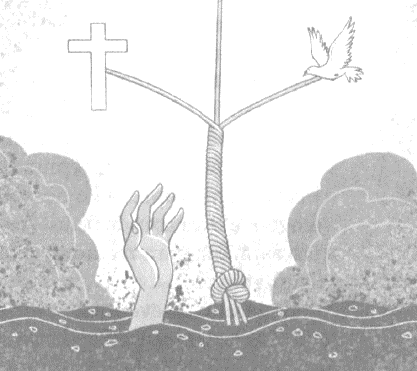 A oração de Jesus
Quinta
COMENTÁRIOS:
LIÇÃO 11
Cristo revelou o Pai, o que era essencial por causa dos conceitos errados sobre Deus. João mostra que Jesus levou essa missão a sério. Ele representou corretamente a Palavra e as ações de Deus. Se a verdade não fosse importante, por que ir tão longe?
Jesus enfrentou dificuldades e foi rejeitado pelas autoridades religiosas. Ele sofreu a indiferença do povo e até dos discípulos. Um deles O traiu e outro O negou três vezes. Jesus sofreu provações e morreu na cruz pelas mãos daqueles a quem tinha vindo salvar. Cristo logo estaria deixando este mundo. Ele queria compartilhar mais uma vez o amor que tinha pelos discípulos. Desejava que compreendessem a íntima relação que existe entre Ele, o Pai e o Espírito Santo. E, além disso, queria que os discípulos desenvolvessem o mesmo relacionamento pessoal que Ele mesmo tinha com Deus, o Pai, e com o Espírito Santo.
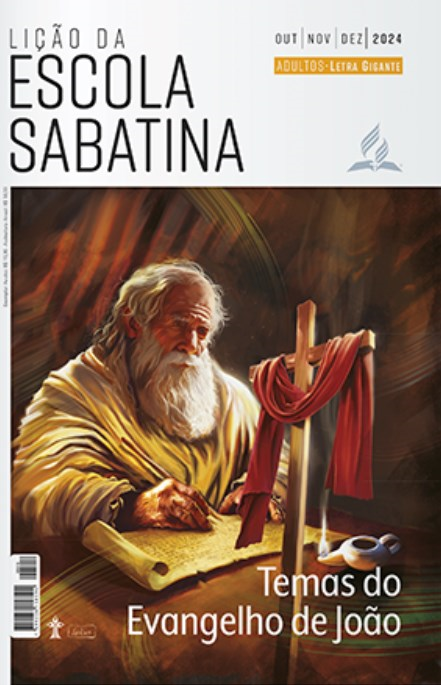 LEITURAS DA SEMANA: Jo 14:10,24; Gn 3:7-9; Jo 16:27, 28; 16:7-11; 17:1-26
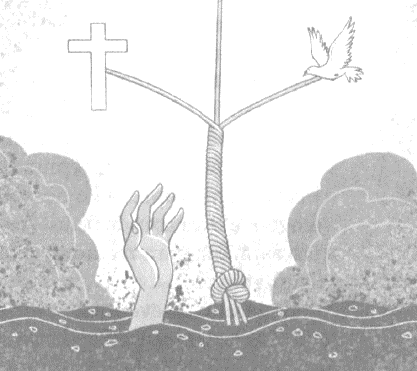 Estudo adicional
Sexta
COMENTÁRIOS:
LIÇÃO 11
“O Consolador é chamado ‘o Espírito da verdade’. Sua obra é definir e manter a verdade. Ele primeiro habita no coração como o Espírito da verdade e torna-Se o Consolador. Há conforto e paz na verdade, mas nenhuma paz ou conforto real pode ser achado na falsidade. E por meio de falsas teorias e tradições que Satanás controla a mente. Encaminhando as pessoas a falsas normas, ele deforma o caráter. Por meio das Escrituras, o Espírito Santo fala à mente e grava a verdade no coração. Assim expõe o erro, expulsando-o do ser. E pelo Espírito da verdade, agindo por meio da Palavra de Deus, que Cristo conduz a Si Seu povo escolhido” (Ellen G. White, O Desejado de Todas as Nações, [CPB, 2021], p. 539, 540).
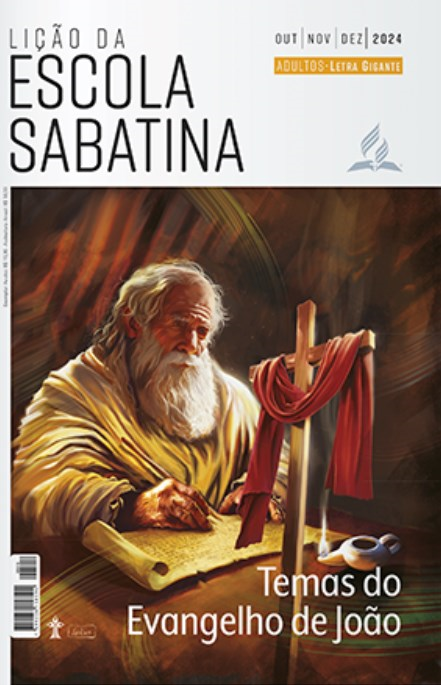 LEITURAS DA SEMANA: Jo 14:10,24; Gn 3:7-9; Jo 16:27, 28; 16:7-11; 17:1-26
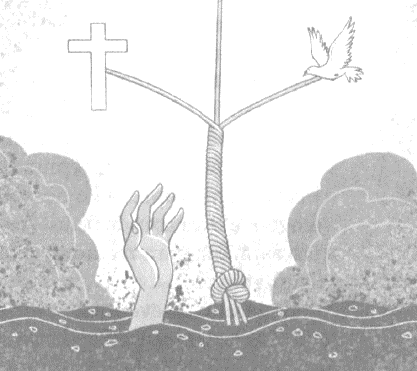 Estudo adicional
Sexta
PERGUNTAS:
LIÇÃO 11
1. A vida eterna é conhecer a Deus (Jo 17:3). Isso significa simplesmente conhecer fatos sobre Ele? “Você conhece a Deus?” Isso tem a ver com conhecer a Jesus?

2. Na prática, o que significam as palavras: “A Tua palavra é a verdade?” (Jo 17:17).

3. “Não peço que os tires do mundo, mas que os guardes do mal” (Jo 17:15). Nossas escolhas influenciam a maneira como essa oração será respondida em nossa vida?
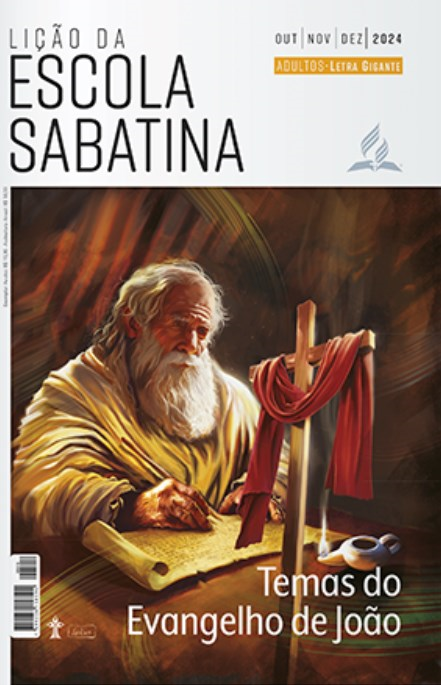 LEITURAS DA SEMANA: Jo 14:10,24; Gn 3:7-9; Jo 16:27, 28; 16:7-11; 17:1-26